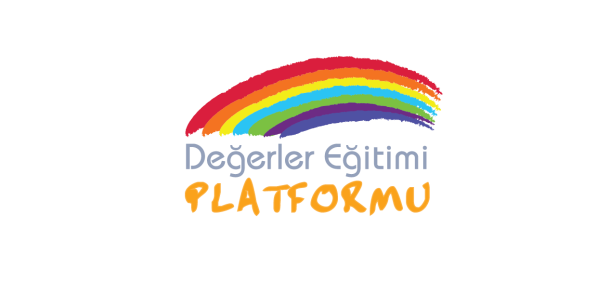 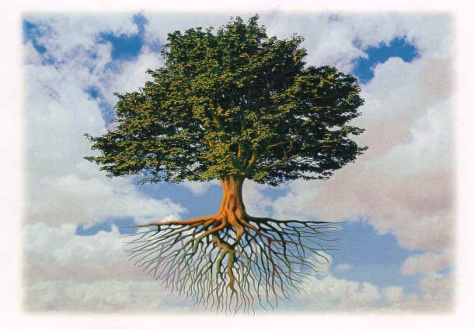 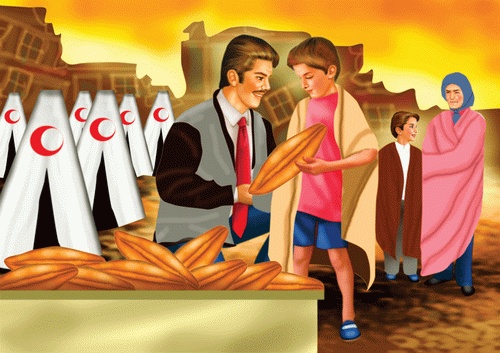 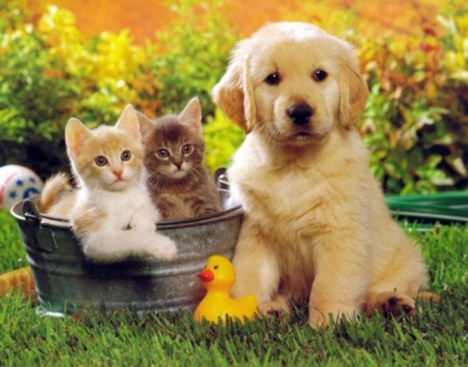 Doğaya
İhtiyaçlılara
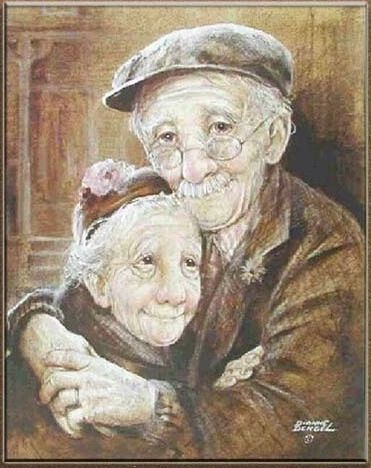 Hayvanlara
Kimlere yardımsever olunur?
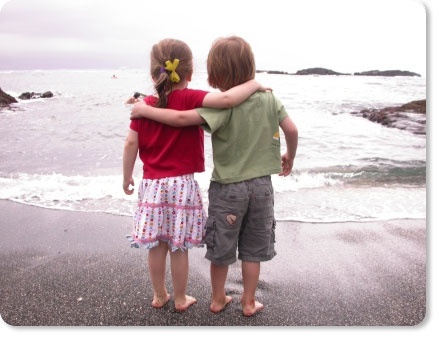 Yaşlılara
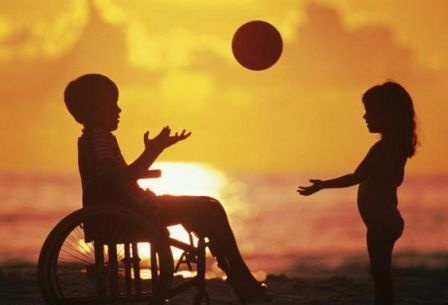 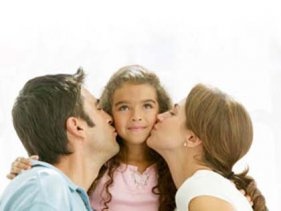 Arkadaşlara
Engellilere
Anne Babaya